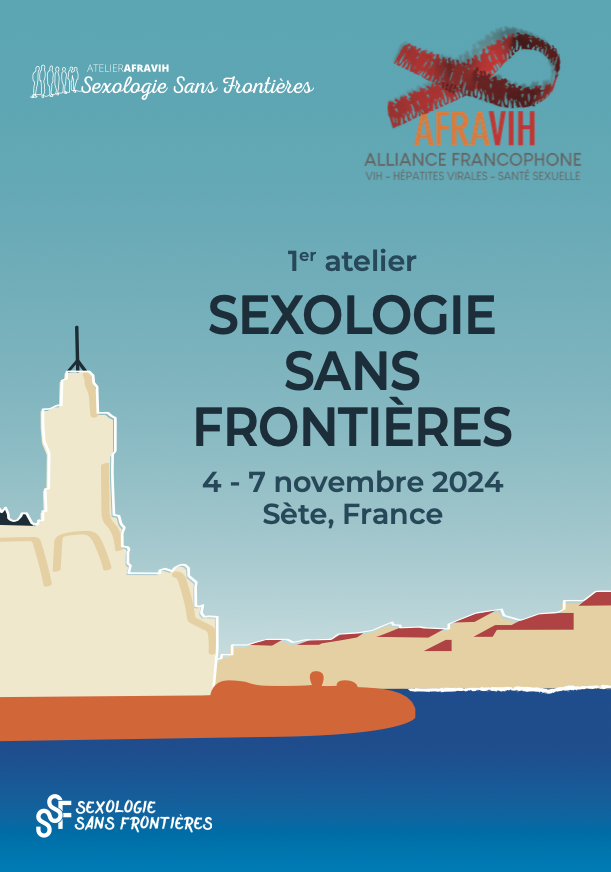 VIOLENCES SEXUELLES
Delphine LECLERC
Sexologue
Du 4 au 7 novembre 2024
PLAN
Introduction
Définitions
Formes, causes et conséquences
Cycle de la violence
PEC  des violences
En France
La violence au cœur des débats contemporains , libération de la parole des victimes facilitée par l’émergence de mouvements sociaux 
METOO
METOOGAY 
Balance ton porc
1. INTRODUCTION
35 % des femmes ont subi des violences physiques et/ou sexuelles perpétrées par leur partenaires intimes ou autre.(1)
1/3(30%) de femmes ont subi des violences domestiques soit physique et/ou sexuelles
7% ont été sexuellement agressées par une autre personne que leurs partenaires
38% de crimes sont commis par des partenaires intimes
61 000 plaintes enregistrées seulement 6 % des agressions sont reportées à la police 
57 % des viols se passent lors d’un RDV galant
Les femmes handicapées sont 2 fois plus de risque d’être victime d’agression 
5,6% violences fait aux hommes , 1 homme sur 18 
38 % contre la communauté LGBTQIAA+ Homophobies 47% sont perpétués en  « bande » selon SOS homophobies dans le milieu du travail,  scolaire
Féminicides: 146 en 2019,  118 en 2022, 94 en 2024 
(1)OMS 2013: Estimations mondiales et régionales de la violence à l’encontre des femmes: prévalence et conséquences sur la santé de la violence  di partenaire intime et de la violence sexuelle exercée par  d’autres que le partenaire. Génève
2.DEFINITIONS
la violence est définie par l’Organisation mondiale de la santé (OMS) comme étant « l’utilisation intentionnelle de la force physique, de menaces à l’encontre des autres ou de soi-même, contre un groupe ou une communauté, qui entraîne ou risque fortement d’entraîner un traumatisme, des dommages psychologiques, des problèmes de développement ou un décès » [1]. Cette définition inclut tous les types et toutes les formes de violence (tableau 1), et ce, sans égard au milieu (école, travail, communauté, etc.) ou au stade de la vie. De même, elle rend explicites les conséquences de la violence sur la santé physique et mentale de la personne qui la subit.
SEXUALITE
Anatomie sexuelle

Réactions sexuelles

Identité sexuelle

Intimité

Estime de soi

Image du corps

Fertilité

Lien social

Sens de la vie
La santé sexuelle
C’est un état de bien-être physique, émotionnel, mental et social en relation avec la sexualité, et non pas simplement l’absence de maladies, de dysfonctionnements ou d’infirmités.
La santé sexuelle requiert une approche positive et respectueuse de la sexualité et des relations sexuelles, ainsi que la possibilité d’avoir des expériences sexuelles agréables et sûres, sans contrainte, discrimination et violence. 
Pour atteindre et maintenir un bon état de santé sexuelle, les droits sexuels de tous les individus doivent être respectés et protégés.
(1) Accessible sur http://www.euro.who.int/fr/health-topics/Life-stages/sexual-and-reproductive-health/news/news/2011/06/sexual-health-throughout-life/definition
3. FORMES,CAUSES ET CONSEQUENCES DES VIOLENCES SEXUELLES
FORMES DES VIOLENCES
Violences physiques
 Les violences physiques sont celles qui font atteinte à l’intégrité physique de la personne ;

Violences psychologiques ou émotionnelles
Elles consistent à dévaloriser autrui par des attitudes et des propos méprisants, par l’humiliation ou par le chantage.
FORMES DES VIOLENCES
Violences économiques
Elles se traduisent par une privation d’accès aux ressources financières et aux ressources du ménage. Elles se manifestent par des comportements qui ont le but d’exercer le contrôle de tout

Violences sexuelles
selon l’OMS, les violences sexuelles sont définies comme : « Tout  acte sexuel, tentative pour obtenir un acte sexuel, commentaires ou avances non désirées de nature sexuelle, ou actes visant à un trafic ou autrement dirigés contre la sexualité d’une personne en utilisant la coercition, commis par une personne indépendamment de sa relation avec la victime, dans tout contexte. ».
Causes des violences
Les causes profondes des Violences sont liées aux normes sociales ou culturelles qui définissent les règles et attentes vis-à-vis de la manière dont les groupes d’individus sont censés agir au sein de la société.
Ces normes culturelles et sociales comprennent nos attitudes, nos croyances et nos valeurs, et elles favorisent les inégalités de pouvoir entre les hommes et les femmes. Ceci peut être illustré par certains adages ou traditions socio-culturelles(Burundi) telles que: 
Gukazanura
Gutera intobo
gushinga amashiga
umugore si uwumwe, umugore n'uwumuryango
umwonga umwe wonza inyoni
Impfizi ntiyimigwa
FACTEURS FAVORISANTS
Pauvreté
Abus de drogue
Abus d’alcool
Faible niveau d’instruction
Isolement social
Absence de répressions des agresseurs par la justice
LES CONSEQUENCES DES VSBG
Conséquences physiques :
Blessures, lésions, 
Maladies/infections sexuellement transmissibles,VIH/SIDA, 
Grossesses non-désirées, 
Avortements, 
Troubles menstruels, 
Troubles gynécologiques:fistules, 
Incontinence urinaire , 
Décès
LES CONSEQUENCES DES VSBG
Conséquences psychologiques : 
Dépression, 
Des réactions de sursaut, 
Des frayeurs soudaines, 
Des crises de panique, 
Des troubles du sommeil, des cauchemars, des difficultés à s’endormir,
LES CONSEQUENCES DES VSBG
Conséquences sociales : 
	- Rejet par le conjoint, la famille, la communauté, 
	- Stigmatisation, 
	- Exclusion sociale, 
	- Abandon de l’enfant. 
 	Il arrive qu'une personne dont il est notoire qu'elle a été victime de violence sexuelle continue d'être abusée parce qu'elle a perdu son honneur. Augmentation du taux de tolérance de la violence chez les adultes qui ont été témoins des scènes de violences dans l'enfance.
LES CONSEQUENCES DES VSBG
Conséquences économiques : 
Perte de la capacité de travail et de la productivité, 
Coût des soins,
Rejet de la famille ou exclusion sociale menant à la précarité
.
4. CYCLE DE LA VIOLENCE
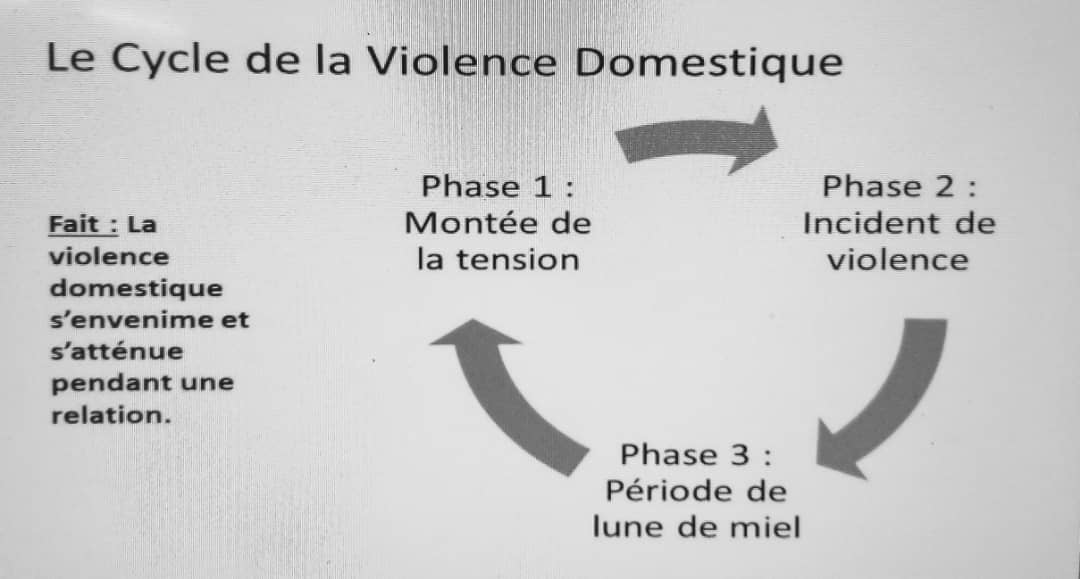 5. PRISE EN CHARGE DES VIOLENCES
5. PRISE EN CHARGE DES VIOLENCES
Identifier une victime de violences 
Soutenir une victime de violences 
Écoute active
Valider les sentiments et les inquiétudes de la cliente
Interrogez la victime sur ses besoins et ses préoccupations.
5. PRISE EN CHARGE DES VIOLENCES
Fournir un traitement à une victime de violence
Prévention du VIH
Prévention des IST
Prévention du Tétanos
Prévention de l’Hépatite B

Documenter la violence
Orienter une victime de violences vers d’autres ressources
Mener un entretien
Posture empathique 
Ouvrir le dialogue 
Sans gêne de la part du soignant , c’est un garant de bonne réceptivité de la part de la/le patient , dans cette discussion prendre soin d’éviter les représentations hétéronormés d’être dans le jugement  .
S’acquérir de la situation sociale, conjugale afin de mener l’entretien de manière appropriée 
Où vivez- vous ? 
Avez-vous des enfants ,y a-t-il  quelqu’un dans votre vie ? Est-ce que vous avez des RS ?
Comment se passent –ils actuellement ?  
Etes-vous satisfait.e de votre sexualité ? Au cours du dernier mois avez –vous eu du désir où des pensées sexuelles ? Avez-vous du plaisir lorsque vous avez-des relations sexuelles ?
SUITE  DE L’ENTRETIEN
Aborder les questions de multi partenariats
Relations sexuelles protégées ou non ? 
Relation transactionnelle 
Le consentement 
Dépistage des IST infections génitales , 
Aborder la contraception 
En cas de signes évocateurs rechercher les dysfonctions sexuelles , dyspareunies , dysfonctions érectiles ………
Repérer les MSF (20 millions de Femmes dans le monde sont concernées , Afrique sub-saharienne mais aussi l’Inde , Indonésie 125 000 en France pratiquée chez les enfants le plus souvent quant retour au pays à l’occasion  de vacances ),
SUITE MENER EN ENTRETIEN
Vous a-t-on déjà fait du mal ,menacé.e ou blésé.e?
Votre partenaire ou une autre personne a-t-il utilisé une partie de son corps ou objet pour vous blesser physiquement ? 
Si oui
Avec vos propres mots pouvez-vous m’en dire plus sur l’incident ? 
Pouvez-vous partager avec moi ce que vous ressentez-en ce moment ?
Merci de votre attention